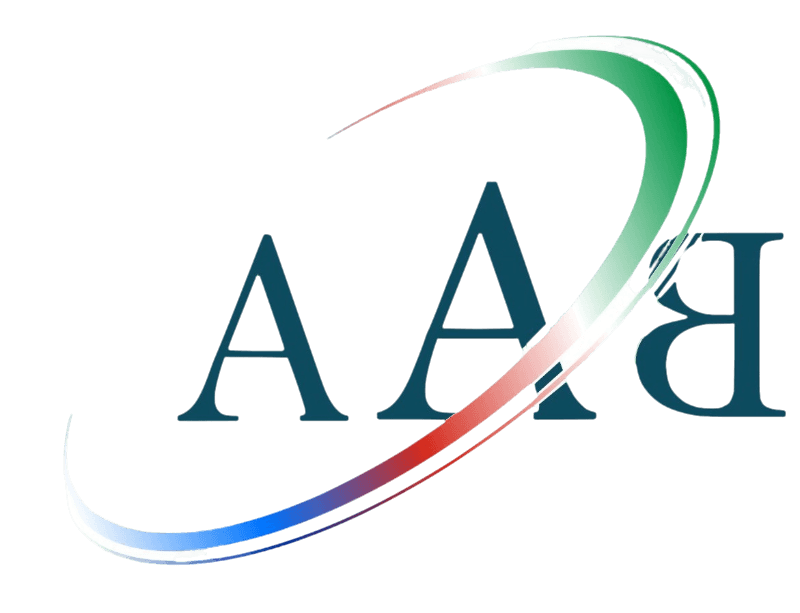 ООО «Алтын Алыш Вериш»
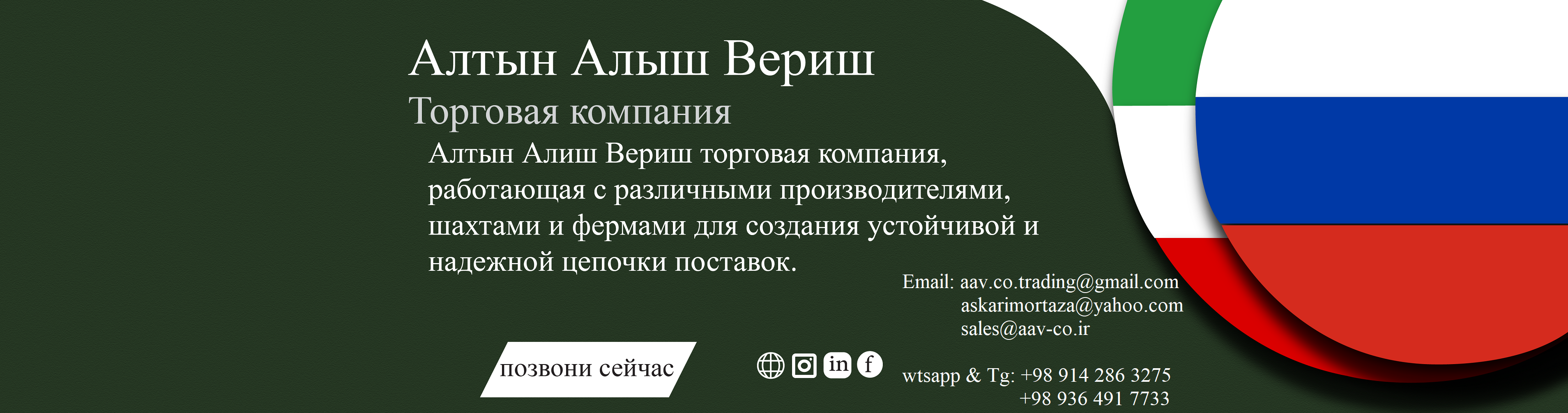 Иранские строительные материалы
ООО «Алтын Алыш Вериш»
10 октября 2023 г.
Select Hotel Paveletskaya, Москва
что делает Иран надежным деловым партнером
Иранская политика не меняется внезапно
те же политические взгляды
есть достаточно минеральных, человеческих ресурсов
разные способы транспортировки
Основные проблемы
западные союзники
надеюсь на отмену санкций
другой менталитет в бизнесе
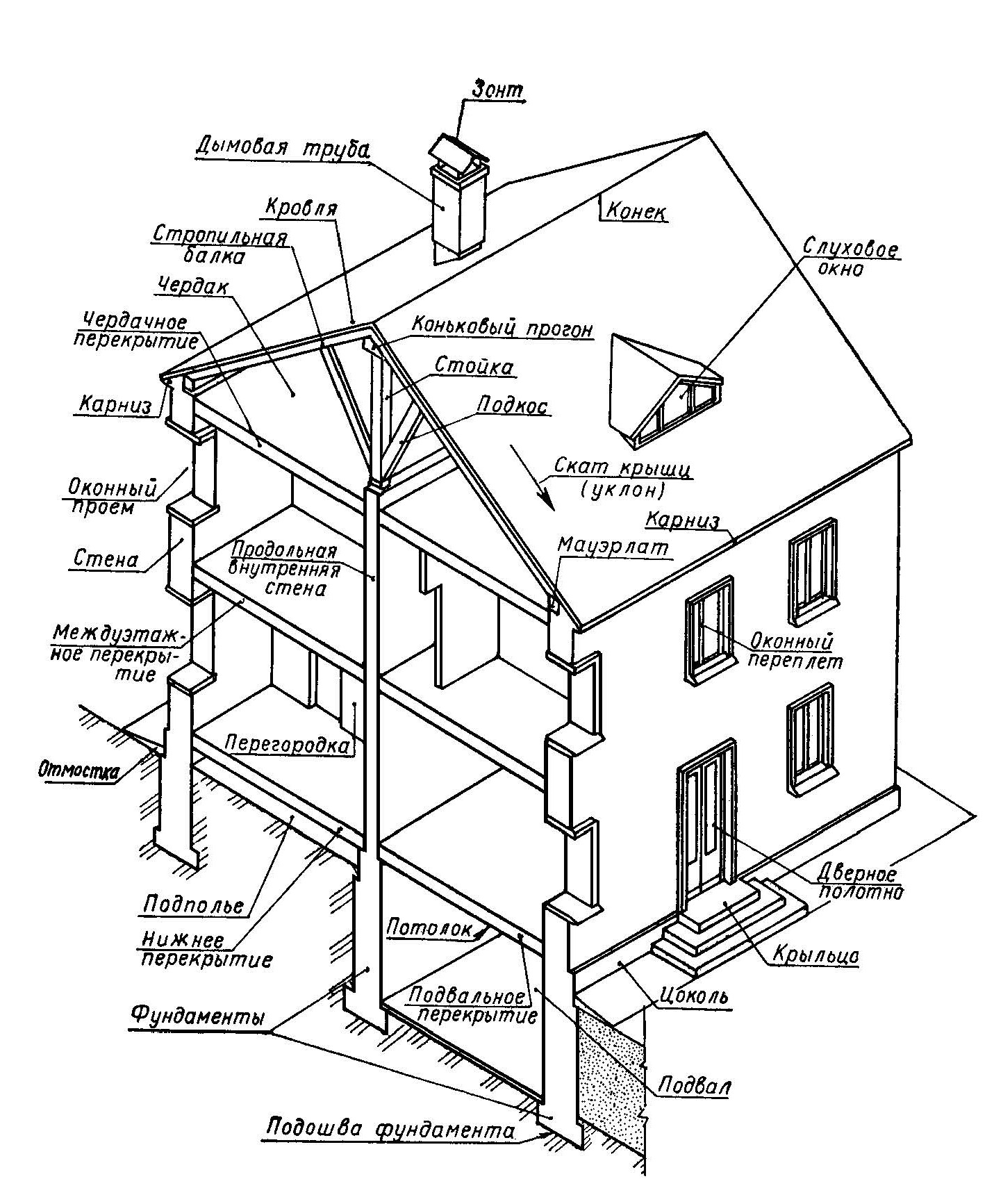 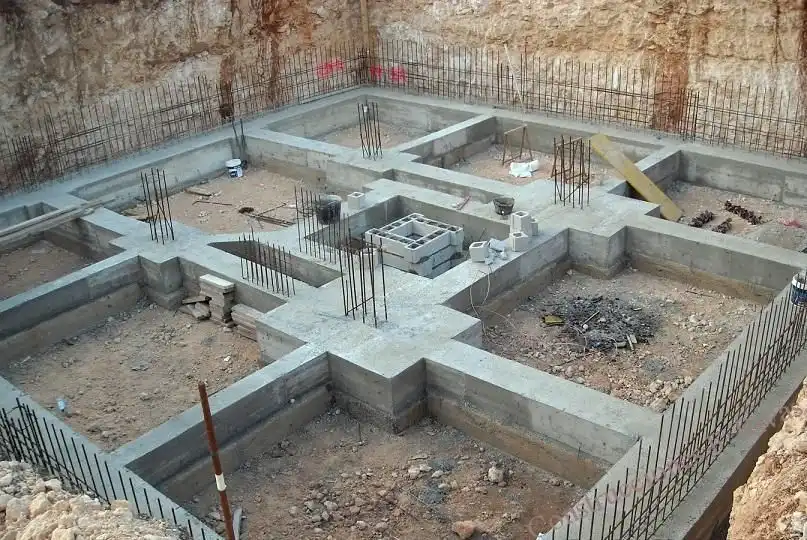 фундамент
Цемент
добавки в цемент
Сталь
водонепроницаемый пластик
различные пластиковые аксессуары для промежутков, соединений
литейные принадлежности для цемента
Пол
Плитка
Мел
Камень
Паркет
пластиковый паркет
Винил
искусственная трава
ковер
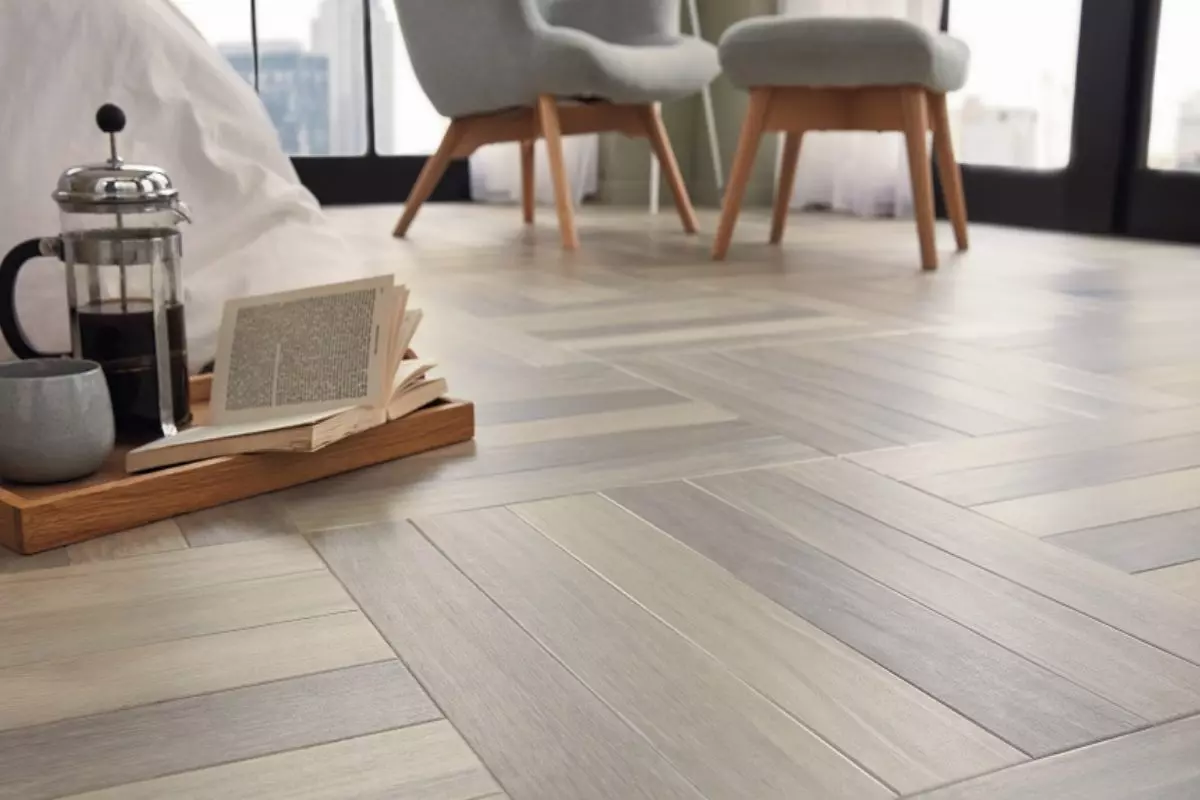 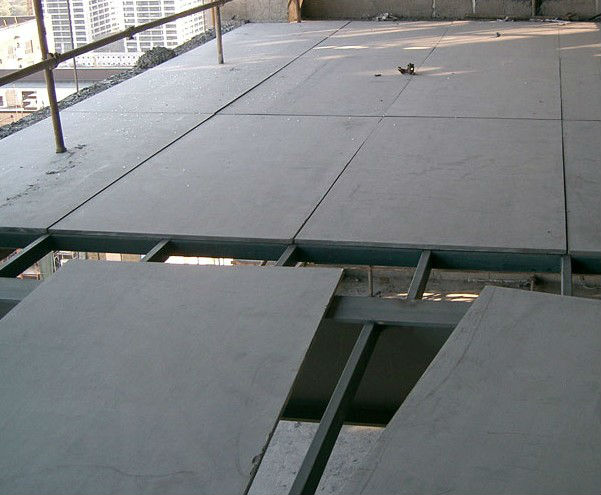 Стены
цементная плита
Изоляторы
плитка и камни
Краски
Кирпичи
Газоблоки
легкие шестигранные блоки с кремнеземом
сэндвич панель
стеклянные блоки
Кнауф
Обои
огнестойкие стены
ПВХ
поли йортан
черепица для потолок
аксессуары для подвесного потолка
двери и окна
Кабели
электрофурнитура, выключатели, лампы...
стекло
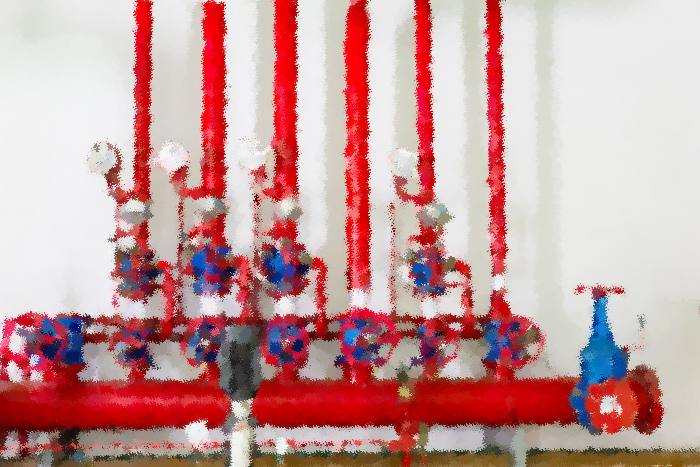 продукты безопасности
пожарные детекторы
спринклеры пожарные
система управления огнем
огнестойкие покрытия для цемента и стали
шланги
кухонный прибор
Кондиционер
МДФ
Отопительная система
отделочные изделия для наружной отделки здания
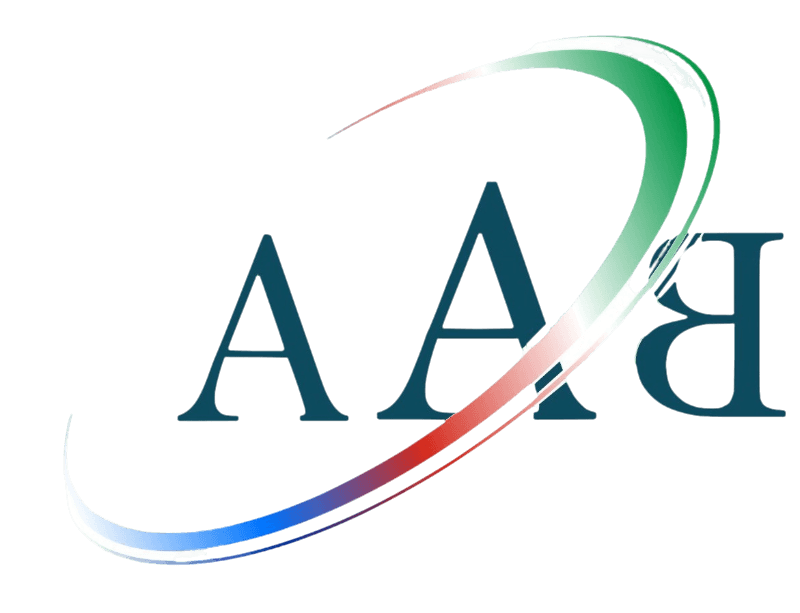 www.aav-co.ir
+98 914 286 3275
+98 936 491 7733